Systèmes d’appui aux données probantes
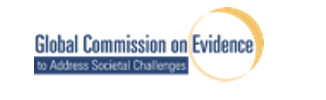 1